раздел
ЧТОБ МУЗЫКАНТОМ БЫТЬ, ТАК НАДОБНО УМЕНЬЕ
Урок музыки 4 класс
Тема урока
ПРЕЛЮДИЯ
С. В. Рахманинов1873 – 1943 гг.
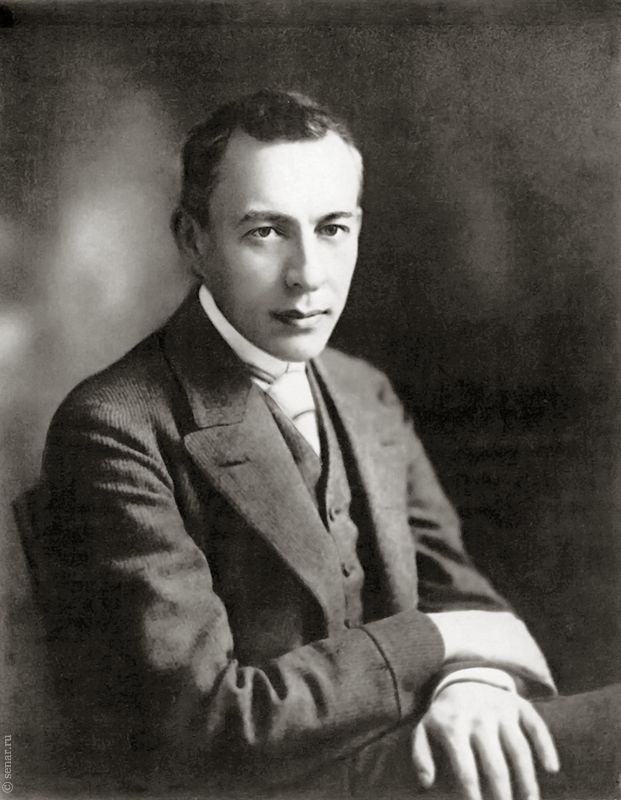 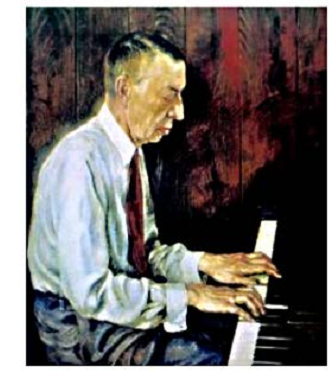 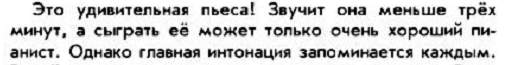 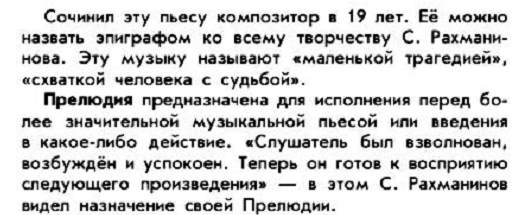 задания
1. Послушай Прелюдию до - диез минор 
С. Рахманинова. Запиши название в тетрадь и выполни задания следующего слайда
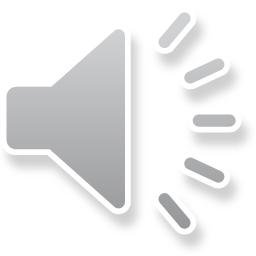 Если есть проблемы со звуком в презентации, то можно скачать прелюдию
 на сайте лицея в материалах для учеников  в разделе учителя Ефимовой Т.В.
С. Рахманинов, Прелюдия Задание на прослушивание
Сколько действующих лиц в пьесе? Это размышление одного человека или диалог двух людей?
Как звучит музыка?
Какие чувства охватывают тебя при прослушивании этой музыки? Как они меняются от части к части? Выбери нужные слова со следующего слайда
угрожающе
радость
отчаянье
гнев
боль
торжествующе
порыв
трепетно
надежда
задание
Если бы эту пьесу доверили сыграть симфоническому оркестру, каким инструментам ты поручил бы исполнить темы 1, 2 и 3-й частей?
Задание отправить на эл.почтуetvmusic@mail.ru